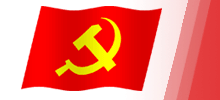 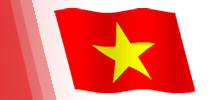 SỞ GIÁO DỤC VÀ ĐÀO TẠO BÌNH ĐỊNHTRƯỜNG THPT NGÔ LÊ TÂN
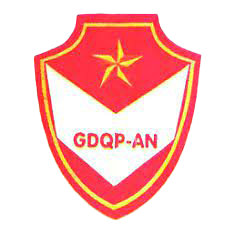 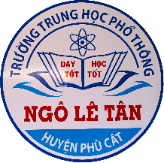 MÔN: GDQP & AN – LỚP 10
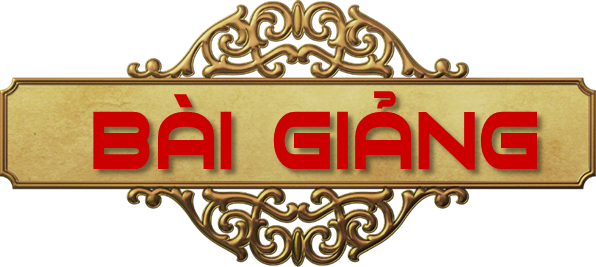 Bài 7
THƯỜNG THỨC PHÒNG TRÁNH MỘT SỐ LOẠI
 BOM, MÌN, ĐẠN, VŨ KHÍ SINH HỌC, 
VŨ KHÍ HÓA HỌC, VŨ KHÍ CÔNG NGHỆ CAO,
THIÊN TAI,DỊCH BỆNH, CHÁY NỔ
3 TIẾT: 2LT +1TH
GV. NGUYỄN QUỐC MY
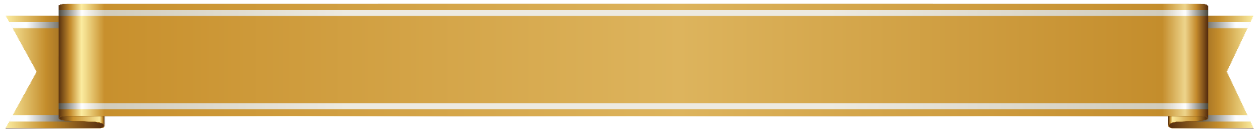 Phù Cát, tháng 11 năm 2024
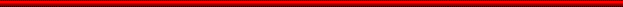 Bài 7 : THƯỜNG THỨC PHÒNG TRÁNH MỘT SỐ LOẠIBOM, 
MÌN, ĐẠN, VŨ KHÍ SINH HỌC, VŨ KHÍ HÓA HỌC, VŨ KHÍ 
CÔNG NGHỆ CAO,THIÊN TAI,DỊCH BỆNH, CHÁY NỔ
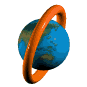 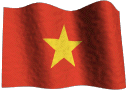 GDQP KHỐI 10
Mục đích
Hiểu được tác hại của thiên tai, bom đạn đối với mỗi quốc gia, cụ thể hóa thiên tai, địch họa.
Biết cách phòng tránh cho cá nhân và cộng đồng.
Có ý thức tham gia tuyên truyền và thực hiện chính sách phòng tránh thiên tai và chính sách quốc phòng cho từng điều kiện cụ thể.
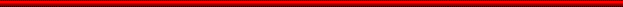 Bài 7 : THƯỜNG THỨC PHÒNG TRÁNH MỘT SỐ LOẠIBOM, 
MÌN, ĐẠN, VŨ KHÍ SINH HỌC, VŨ KHÍ HÓA HỌC, VŨ KHÍ 
CÔNG NGHỆ CAO,THIÊN TAI,DỊCH BỆNH, CHÁY NỔ
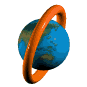 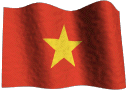 GDQP KHỐI 10
Em hãy kể tên một số loại vũ khí thường sử dụngtrong chiến tranh và tác hại của những vũ khí đó.
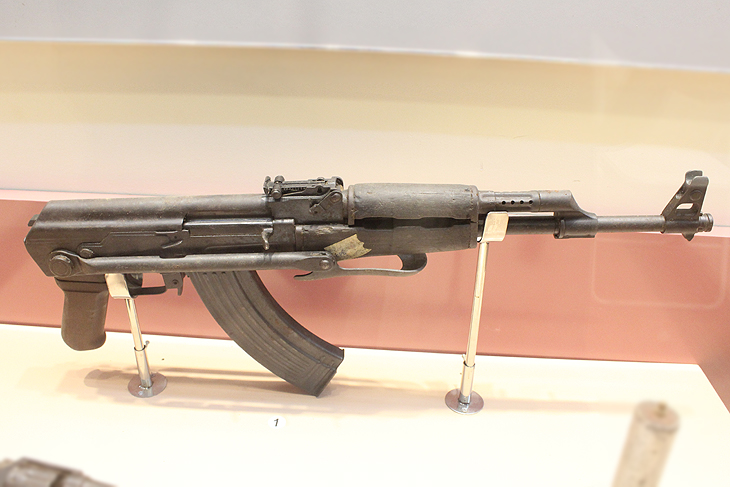 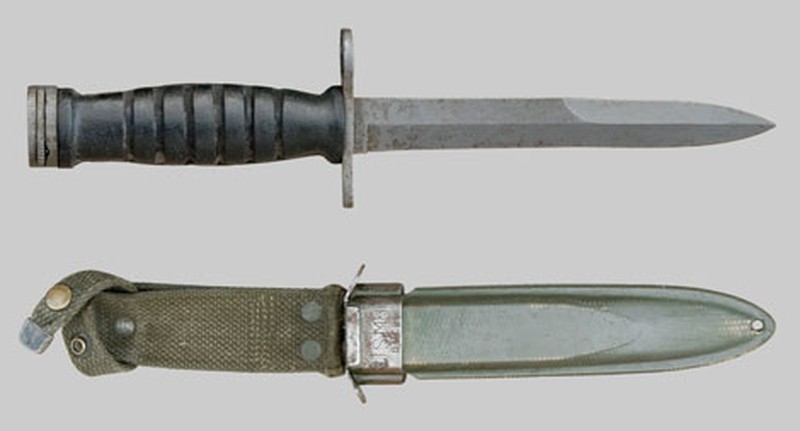 Lưỡi lê M4
Tiểu liên AK báng gập
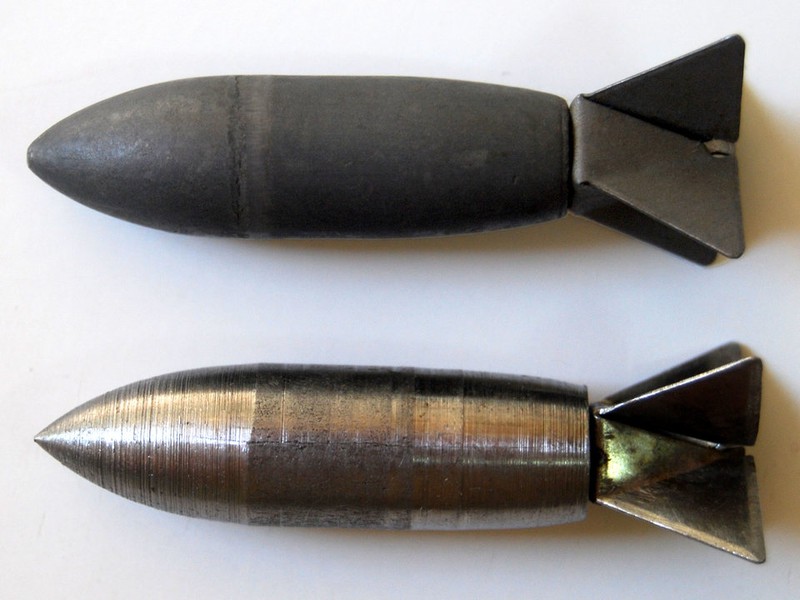 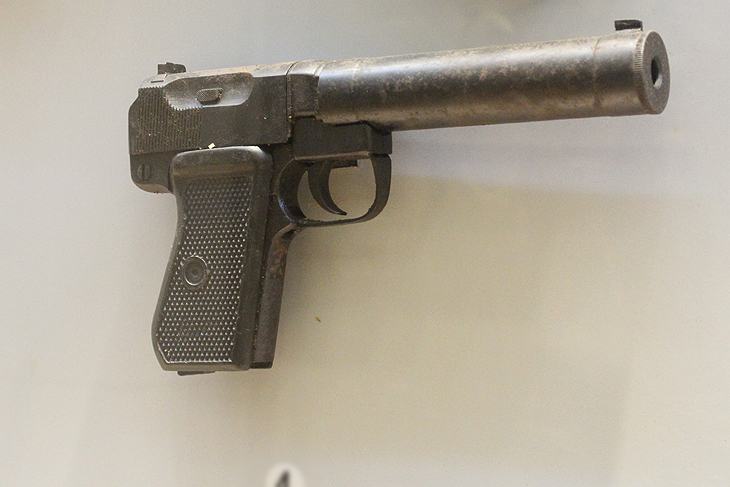 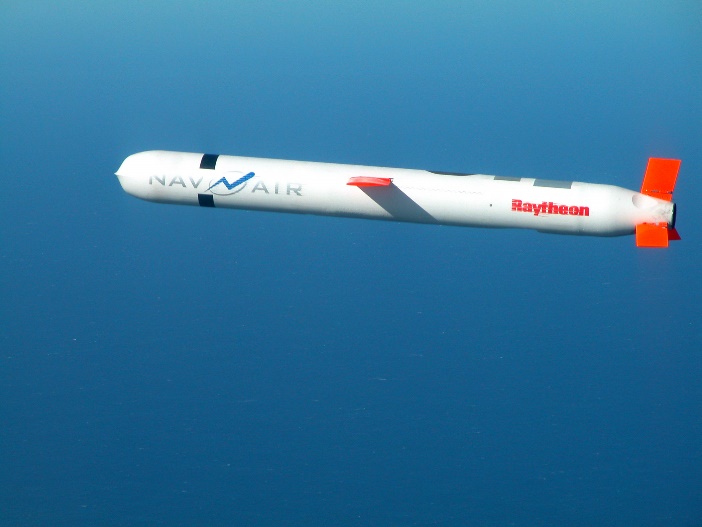 Tên lửa hành trình
Bom đinh
Súng giảm thanh
THIỆN NGUYỄN THPT LÊ QUÝ ĐÔN TPHCM
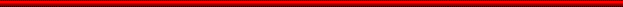 Bài 7 : THƯỜNG THỨC PHÒNG TRÁNH MỘT SỐ LOẠIBOM, 
MÌN, ĐẠN, VŨ KHÍ SINH HỌC, VŨ KHÍ HÓA HỌC, VŨ KHÍ 
CÔNG NGHỆ CAO,THIÊN TAI,DỊCH BỆNH, CHÁY NỔ
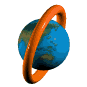 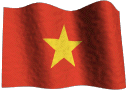 Bài 5: THƯỜNG THỨC PHÒNG TRÁNHMỘT SỐ LOẠI BOM ĐẠN, THIÊN TAI
GDQP KHỐI 10
I. Phòng, tránh bom, mìn, đạn, vũ khí hóa học, vũ khí sinh học và vũ khí công nghệ cao
Tác hại
Em hãy phân biệt các loại bom, mìn, đạn sau.
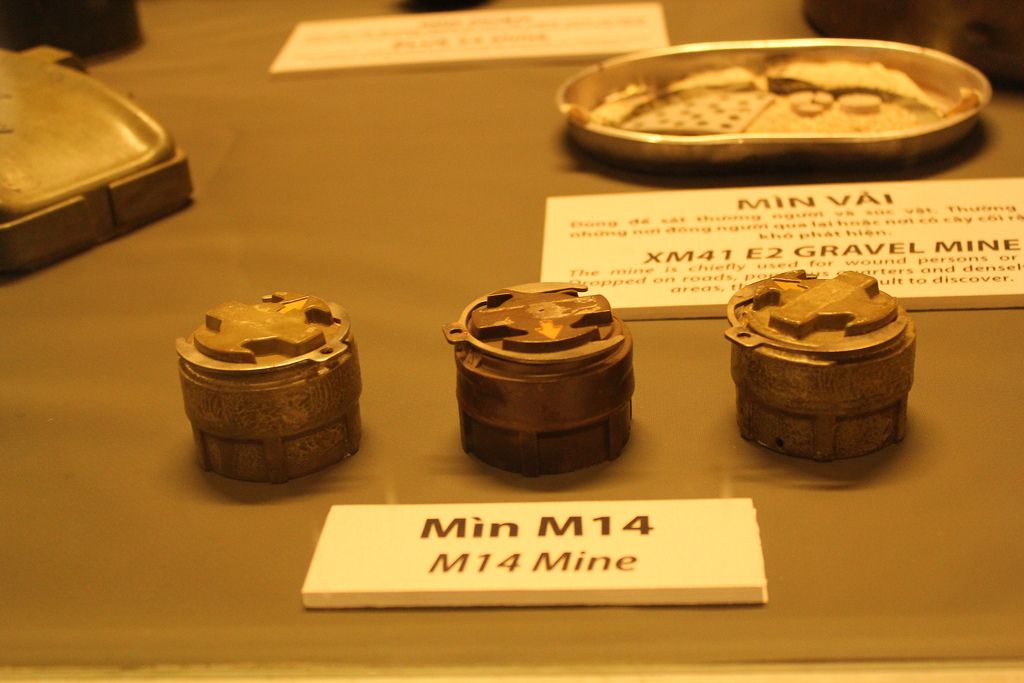 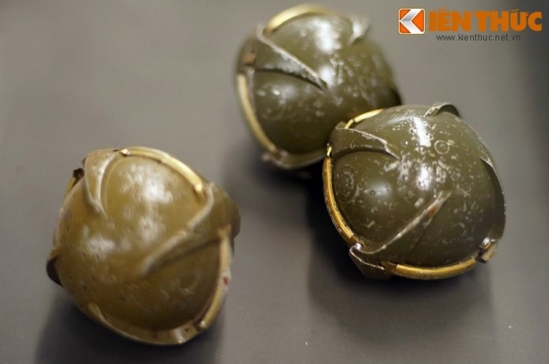 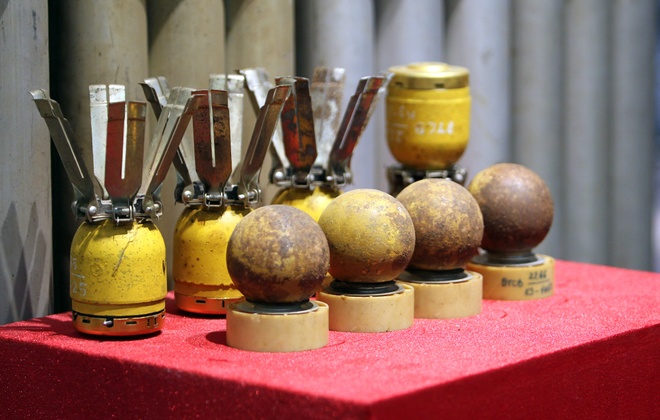 Mìn M18A1
Bom bi quả ổi
Bom bi quả dứa, quả cam
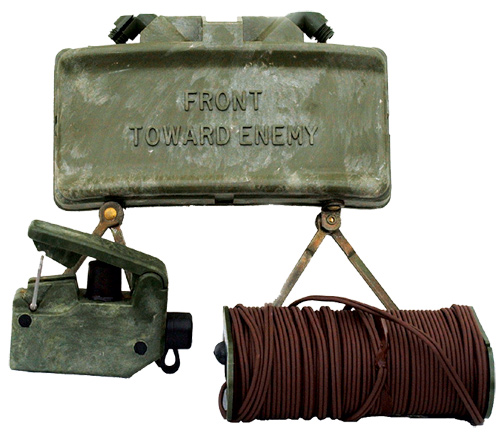 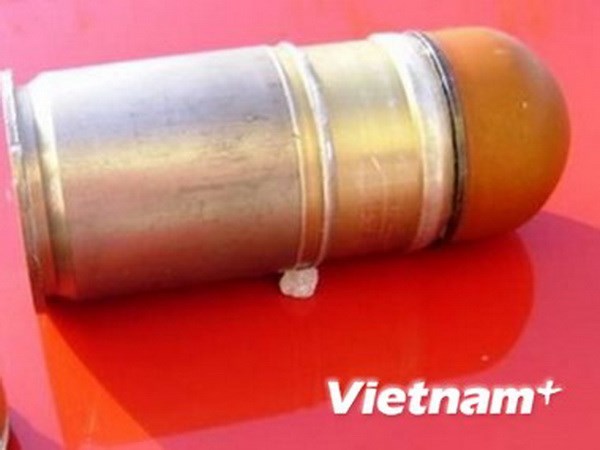 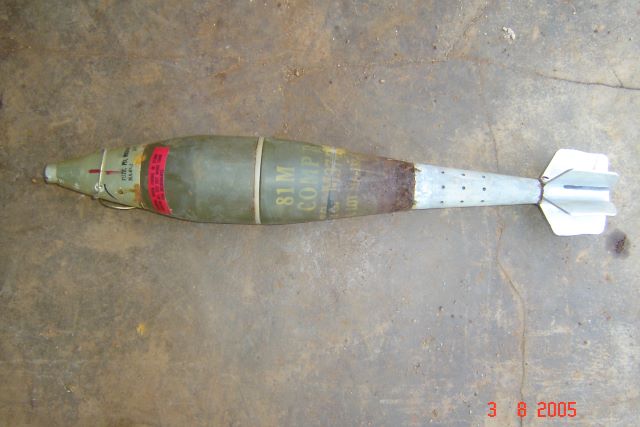 Đạn cối 81
Đạn M79
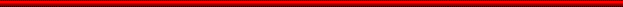 Bài 7 : THƯỜNG THỨC PHÒNG TRÁNH MỘT SỐ LOẠIBOM, 
MÌN, ĐẠN, VŨ KHÍ SINH HỌC, VŨ KHÍ HÓA HỌC, VŨ KHÍ 
CÔNG NGHỆ CAO,THIÊN TAI,DỊCH BỆNH, CHÁY NỔ
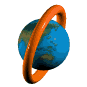 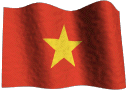 Bài 5: THƯỜNG THỨC PHÒNG TRÁNHMỘT SỐ LOẠI BOM ĐẠN, THIÊN TAI
GDQP KHỐI 10
I. Phòng, tránh bom, mìn, đạn, vũ khí hóa học, vũ khí sinh học và vũ khí công nghệ cao
Tác hại
- Bom: Là một loại vũ khí dung uy lực của thuốc nổ, chất cháy, chất độc hóa học, vi trùng, hạt nhân, mảnh của vỏ bom, nhằm sát thương người, phá hoại; phá hủy phương tiện, binh khí kĩ thuật; phá hoại các công trình… của đối phương.
- Mìn: Là một loại vũ khí dung uy lực của thuốc nổ, mảnh vở của vỏ mìn,chất cháy, chất độc hóa học và được bố trí sẵn nhằm phá hoại, sát thương đối tượng hoạc gây cản trở trong phạm vi tác dụng như: nhiễm độc, nhiễm xạ, hạn chế tầm nhìn,… 
- Đạn: Là vật thể mang phần tử sát thương sinh lực, Hoặc công dụng đặc biệt, nạp vào hỏa khí hay đặt lên thiết bị phóng để bắn đến mục tiêu. Đạn được sử dụng để tiêu diệt sinh lực hoặc phá hủy các phương tiện kĩ thuật của đối phương.
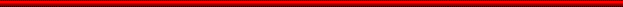 Bài 7 : THƯỜNG THỨC PHÒNG TRÁNH MỘT SỐ LOẠIBOM, 
MÌN, ĐẠN, VŨ KHÍ SINH HỌC, VŨ KHÍ HÓA HỌC, VŨ KHÍ 
CÔNG NGHỆ CAO,THIÊN TAI,DỊCH BỆNH, CHÁY NỔ
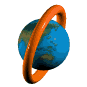 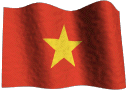 Bài 5: THƯỜNG THỨC PHÒNG TRÁNHMỘT SỐ LOẠI BOM ĐẠN, THIÊN TAI
GDQP KHỐI 10
I. Phòng, tránh bom, mìn, đạn, vũ khí hóa học, vũ khí sinh học và vũ khí công nghệ cao
Tác hại
- Vũ khí hóa học: Một loại vũ khí hủy diệt lớn, mà tác dụng sát thương trên cơ sở sử dụng độc tính của các loại chất độc quân sự để gây độc đối với người, sinh vật và phá hủy môi trường sinh thái.
- Vũ khí sinh học: Một loại vũ khí hủy diệt lớn, mà tác dụng sát thương trên cơ sở sử dụng các loại VSV khác nhau để gây bệnh cho người và động vật, cây cối, hoa màu.
- Vũ khí công nghệ cao: Hay còn gọi là vũ khí thông minh, là loại vũ khí có độ chính xác cao, uy lực lớn, tầm hoạt động xa, hoạt động trọng mọi điều kiện thời tiết,…
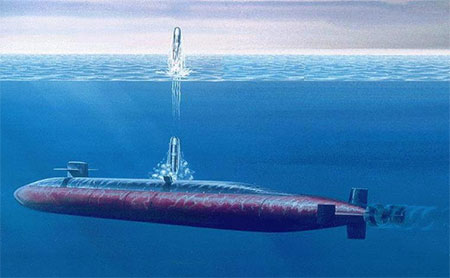 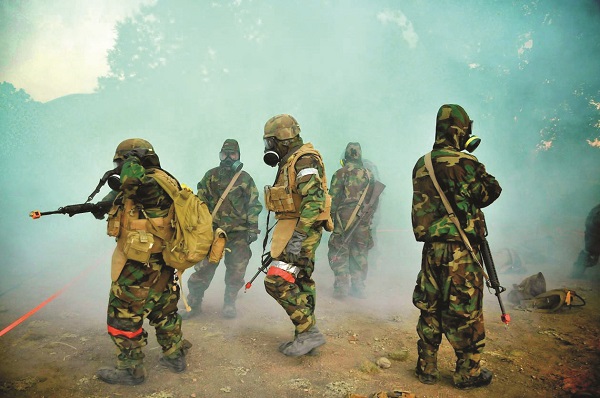 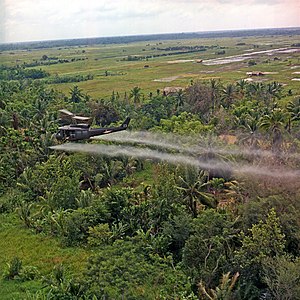 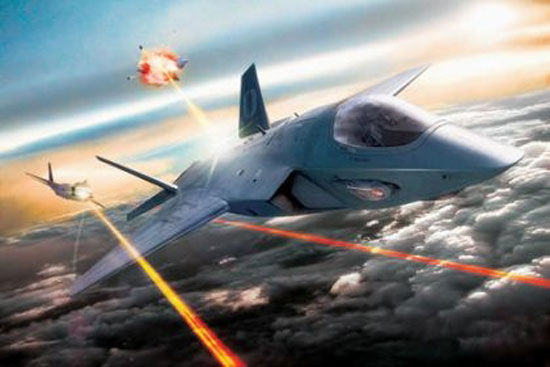 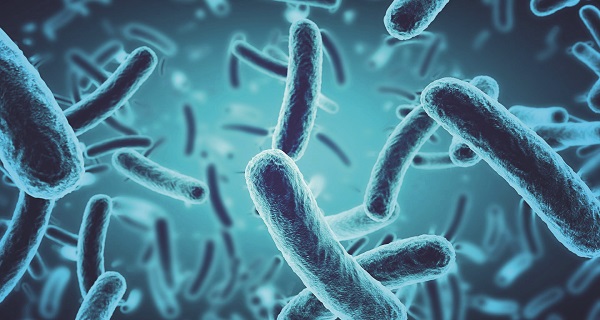 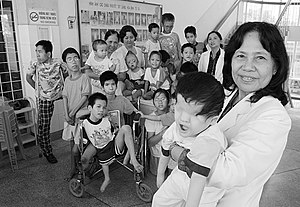 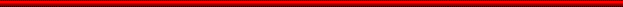 Bài 7 : THƯỜNG THỨC PHÒNG TRÁNH MỘT SỐ LOẠIBOM, 
MÌN, ĐẠN, VŨ KHÍ SINH HỌC, VŨ KHÍ HÓA HỌC, VŨ KHÍ 
CÔNG NGHỆ CAO,THIÊN TAI,DỊCH BỆNH, CHÁY NỔ
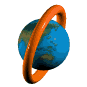 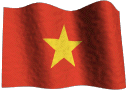 Bài 5: THƯỜNG THỨC PHÒNG TRÁNHMỘT SỐ LOẠI BOM ĐẠN, THIÊN TAI
GDQP KHỐI 10
I. Phòng, tránh bom, mìn, đạn, vũ khí hóa học, vũ khí sinh học và vũ khí công nghệ cao
2. Một số biện pháp phòng, tránh
- Phòng tránh bom: tổ chức quan sát, phát hiện sớm và thông báo cho mọi người; ngụy trang, nghi binh lừa địch; làm hầm trú ẩn, tận dụng các công trình, kiến trúc cơ sở hạ tầng để tránh bom; khắc phục hậu quả sau đánh bom (cứu thương, cấu sập, cứu hỏa…).
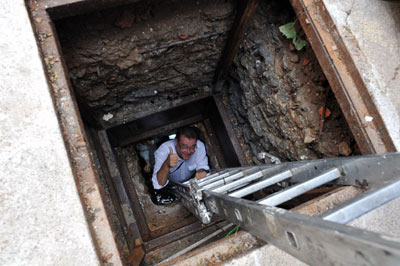 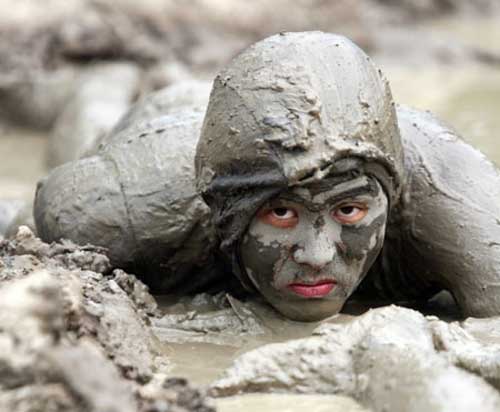 Hầm trú ẩn tại Metropole Hà Nội
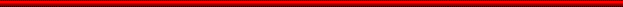 Bài 7 : THƯỜNG THỨC PHÒNG TRÁNH MỘT SỐ LOẠIBOM, 
MÌN, ĐẠN, VŨ KHÍ SINH HỌC, VŨ KHÍ HÓA HỌC, VŨ KHÍ 
CÔNG NGHỆ CAO,THIÊN TAI,DỊCH BỆNH, CHÁY NỔ
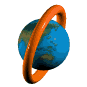 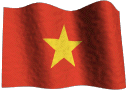 Bài 5: THƯỜNG THỨC PHÒNG TRÁNHMỘT SỐ LOẠI BOM ĐẠN, THIÊN TAI
GDQP KHỐI 10
I. Phòng, tránh bom, mìn, đạn, vũ khí hóa học, vũ khí sinh học và vũ khí công nghệ cao
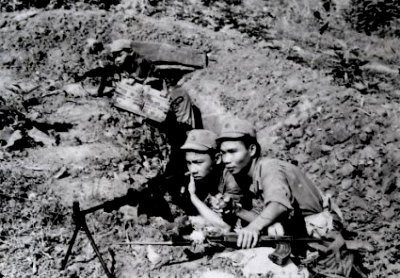 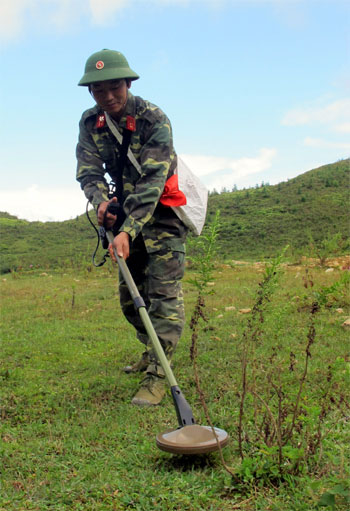 2. Một số biện pháp phòng, tránh
Phòng tránh mìn: Không đến gần nơi bố trí mìn hoặc nghi ngờ có mìn; khi phát hiện mìn nhanh chóng báo cho cơ quan chức năng biết để xử lý (rà, phá hoặc dò, gỡ  và làm mất tác dụng của mìn).
Phòng tránh đạn: Triệt để lợi dụng địa hình, địa vật và hệ thống công sự, trận địa
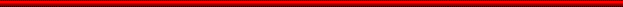 Bài 7 : THƯỜNG THỨC PHÒNG TRÁNH MỘT SỐ LOẠIBOM, 
MÌN, ĐẠN, VŨ KHÍ SINH HỌC, VŨ KHÍ HÓA HỌC, VŨ KHÍ 
CÔNG NGHỆ CAO,THIÊN TAI,DỊCH BỆNH, CHÁY NỔ
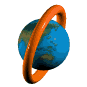 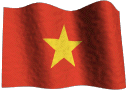 Bài 5: THƯỜNG THỨC PHÒNG TRÁNHMỘT SỐ LOẠI BOM ĐẠN, THIÊN TAI
GDQP KHỐI 10
I. Phòng, tránh bom, mìn, đạn, vũ khí hóa học, vũ khí sinh học và vũ khí công nghệ cao
2. Một số biện pháp phòng, tránh
Hiện nay, Việt Nam đã tham gia công ước quốc tế về cấm phát triển, sản xuất, tàng trữ, sử dụng dụng vũ khí hóa học và tiêu hủy chúng (1993) và cấm phát triển, sản xuất, tàng trữ, sử dụng vũ khí sinh học và độc tố (1972).
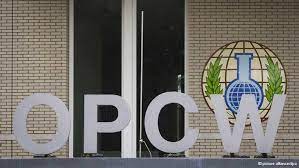 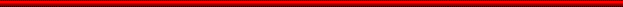 Bài 7 : THƯỜNG THỨC PHÒNG TRÁNH MỘT SỐ LOẠIBOM, 
MÌN, ĐẠN, VŨ KHÍ SINH HỌC, VŨ KHÍ HÓA HỌC, VŨ KHÍ 
CÔNG NGHỆ CAO,THIÊN TAI,DỊCH BỆNH, CHÁY NỔ
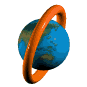 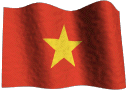 Bài 5: THƯỜNG THỨC PHÒNG TRÁNHMỘT SỐ LOẠI BOM ĐẠN, THIÊN TAI
GDQP KHỐI 10
II. Phòng, chống thiên tai, dịch bệnh và cháy nổ.
1. Phòng, chống thiên tai
Hãy hòan thành bảng sau
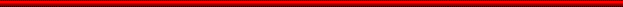 Bài 7 : THƯỜNG THỨC PHÒNG TRÁNH MỘT SỐ LOẠIBOM, 
MÌN, ĐẠN, VŨ KHÍ SINH HỌC, VŨ KHÍ HÓA HỌC, VŨ KHÍ 
CÔNG NGHỆ CAO,THIÊN TAI,DỊCH BỆNH, CHÁY NỔ
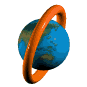 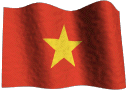 Bài 5: THƯỜNG THỨC PHÒNG TRÁNHMỘT SỐ LOẠI BOM ĐẠN, THIÊN TAI
GDQP KHỐI 10
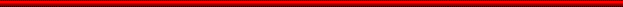 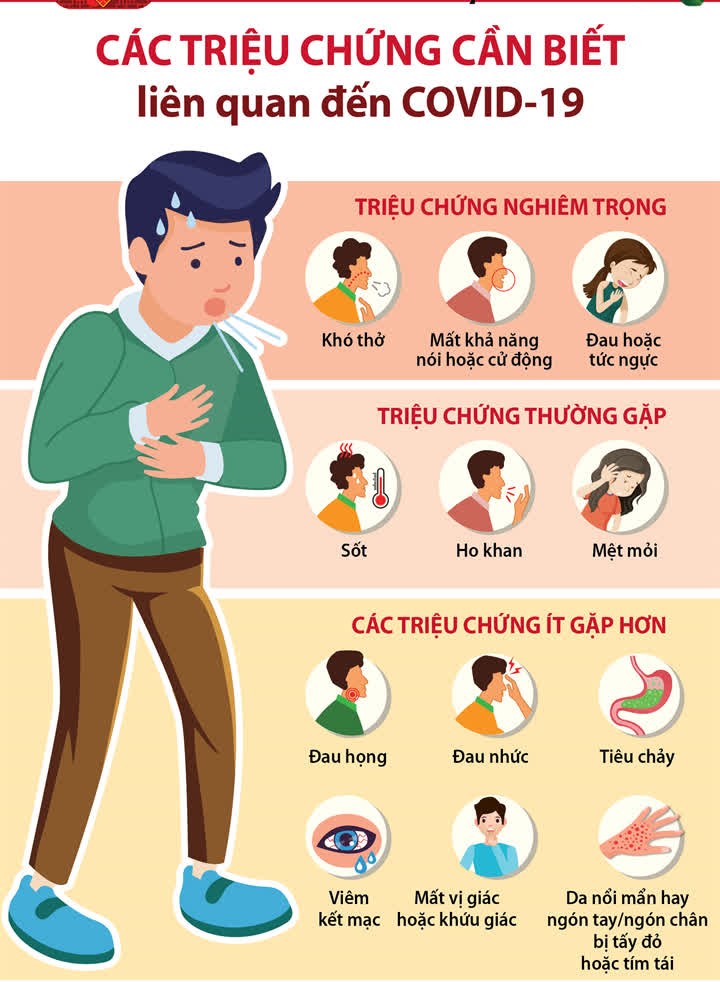 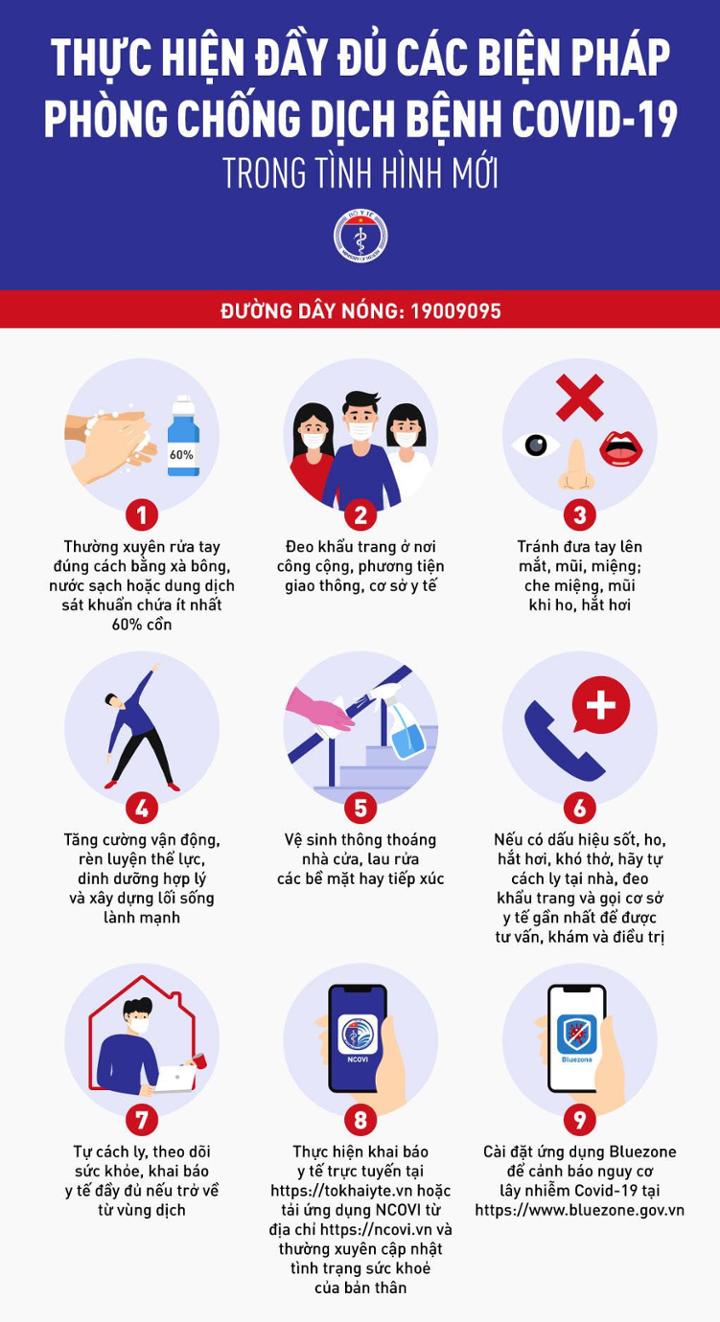 Bài 7 : THƯỜNG THỨC PHÒNG TRÁNH MỘT SỐ LOẠIBOM, 
MÌN, ĐẠN, VŨ KHÍ SINH HỌC, VŨ KHÍ HÓA HỌC, VŨ KHÍ 
CÔNG NGHỆ CAO,THIÊN TAI,DỊCH BỆNH, CHÁY NỔ
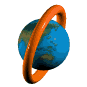 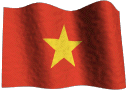 Bài 5: THƯỜNG THỨC PHÒNG TRÁNHMỘT SỐ LOẠI BOM ĐẠN, THIÊN TAI
GDQP KHỐI 10
II. Phòng, chống thiên tai, dịch bệnh và cháy nổ.
2. Phòng, chống dịch bệnh
Nêu các triệu chứng, biện pháp phòng bệnh Covid-19.
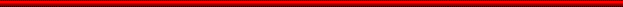 Bài 7 : THƯỜNG THỨC PHÒNG TRÁNH MỘT SỐ LOẠIBOM, 
MÌN, ĐẠN, VŨ KHÍ SINH HỌC, VŨ KHÍ HÓA HỌC, VŨ KHÍ 
CÔNG NGHỆ CAO,THIÊN TAI,DỊCH BỆNH, CHÁY NỔ
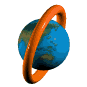 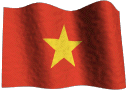 Bài 5: THƯỜNG THỨC PHÒNG TRÁNHMỘT SỐ LOẠI BOM ĐẠN, THIÊN TAI
GDQP KHỐI 10
II. Phòng, chống thiên tai, dịch bệnh và cháy nổ.
2. Phòng, chống dịch bệnh
- Bệnh truyền nhiễm là bệnh lây truyền trực tiếp hoặc gián tiếp từ người hoạc từ động vật sang người do tác nhân gây bệnh truyền nhiễm. khi xuất hiện bệnh truyền nhiễm với số người mắc bệnh vượt quá số người mắc bệnh dự tính bình thường trong một khoảng thời gian xác định ở một khu vực nhất định thì trở thành dịch bệnh.
- Có một số loại dịch bệnh như: Cúm A-H5N1, Covid19, tả, bạch hầu, sốt xuất huyết, ho gà, lao phổi, bệnh chân – tay – miệng, uốn ván, đậu màu, than, thủy đậu…
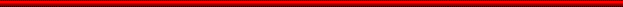 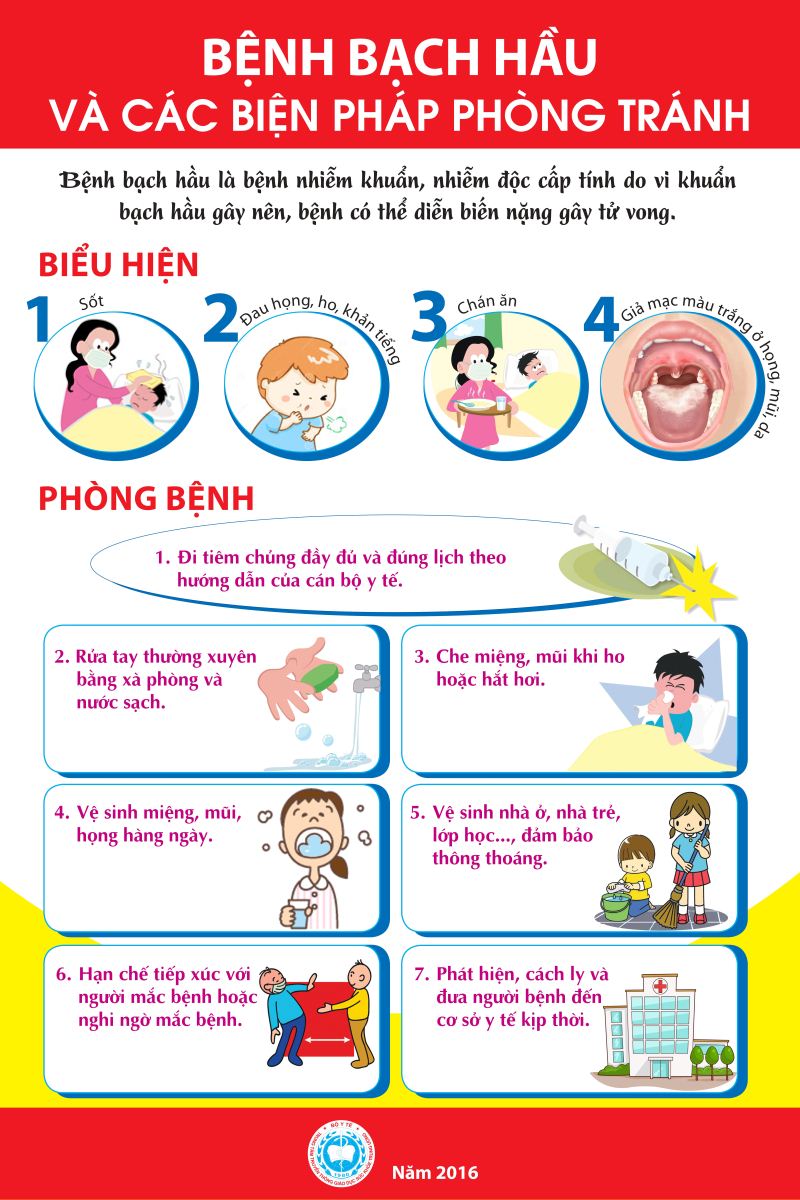 Bài 7 : THƯỜNG THỨC PHÒNG TRÁNH MỘT SỐ LOẠIBOM, 
MÌN, ĐẠN, VŨ KHÍ SINH HỌC, VŨ KHÍ HÓA HỌC, VŨ KHÍ 
CÔNG NGHỆ CAO,THIÊN TAI,DỊCH BỆNH, CHÁY NỔ
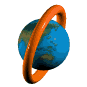 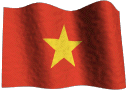 Bài 5: THƯỜNG THỨC PHÒNG TRÁNHMỘT SỐ LOẠI BOM ĐẠN, THIÊN TAI
GDQP KHỐI 10
II. Phòng, chống thiên tai, dịch bệnh và cháy nổ.
2. Phòng, chống dịch bệnh
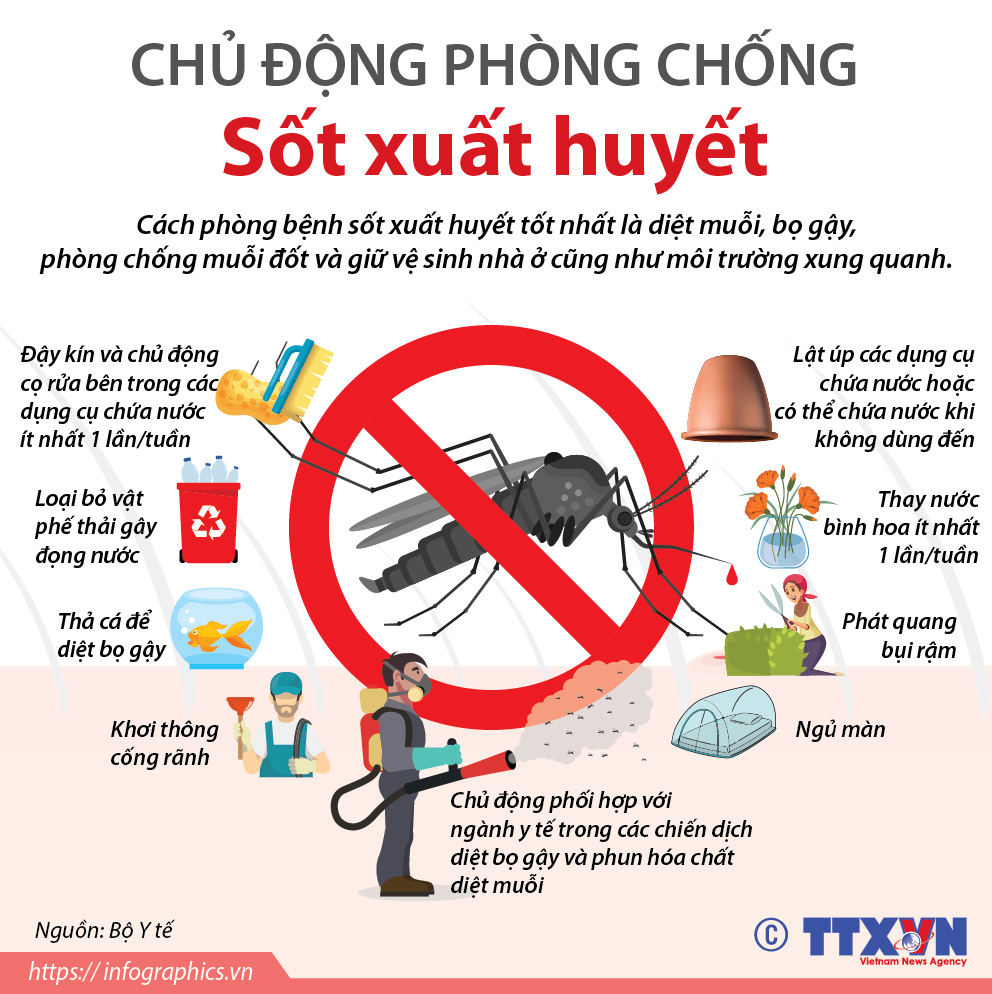 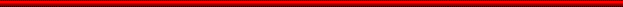 Bài 7 : THƯỜNG THỨC PHÒNG TRÁNH MỘT SỐ LOẠIBOM, 
MÌN, ĐẠN, VŨ KHÍ SINH HỌC, VŨ KHÍ HÓA HỌC, VŨ KHÍ 
CÔNG NGHỆ CAO,THIÊN TAI,DỊCH BỆNH, CHÁY NỔ
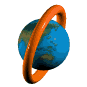 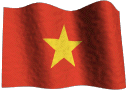 Bài 5: THƯỜNG THỨC PHÒNG TRÁNHMỘT SỐ LOẠI BOM ĐẠN, THIÊN TAI
GDQP KHỐI 10
II. Phòng, chống thiên tai, dịch bệnh và cháy nổ.
2. Phòng, chống dịch bệnh
Thông tin, giáo dục, tuyên truyền về phòng, chống dịch bệnh tới tất cả mọi người.
Tiến hành công tác vệ sinh để phòng bệnh truyền nhiễm nơi ở và nơi làm việc. 
Tổ chức giám sát chặt chẽ các trường hợp mắc bệnh; giám sát tác nhân gây bệnh truyền nhiễm. 
Sử dụng vaccin, sinh phẩm y tế để phòng dịch. 
Khi bùng phát dịch, thực hiện các biện pháp cách li người, khu vực nhiễm bệnh; diệt khuẩn, khử trùng môi trường; phòng hộ cá nhân, vệ sinh cá nhân.
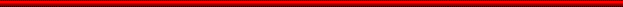 Bài 7 : THƯỜNG THỨC PHÒNG TRÁNH MỘT SỐ LOẠIBOM, 
MÌN, ĐẠN, VŨ KHÍ SINH HỌC, VŨ KHÍ HÓA HỌC, VŨ KHÍ 
CÔNG NGHỆ CAO,THIÊN TAI,DỊCH BỆNH, CHÁY NỔ
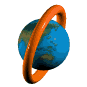 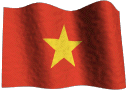 Bài 5: THƯỜNG THỨC PHÒNG TRÁNHMỘT SỐ LOẠI BOM ĐẠN, THIÊN TAI
GDQP KHỐI 10
II. Phòng, chống thiên tai, dịch bệnh và cháy nổ.
2. Phòng, chống dịch bệnh
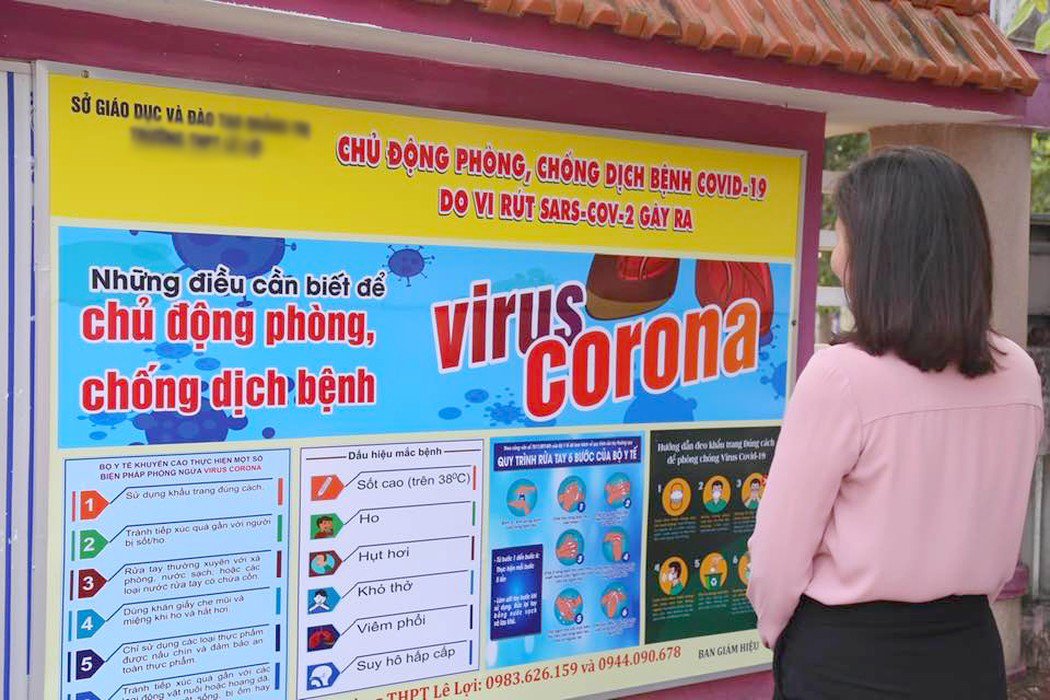 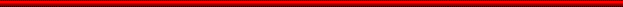 Bài 7 : THƯỜNG THỨC PHÒNG TRÁNH MỘT SỐ LOẠIBOM, 
MÌN, ĐẠN, VŨ KHÍ SINH HỌC, VŨ KHÍ HÓA HỌC, VŨ KHÍ 
CÔNG NGHỆ CAO,THIÊN TAI,DỊCH BỆNH, CHÁY NỔ
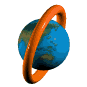 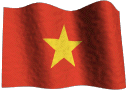 Bài 5: THƯỜNG THỨC PHÒNG TRÁNHMỘT SỐ LOẠI BOM ĐẠN, THIÊN TAI
GDQP KHỐI 10
II. Phòng, chống thiên tai, dịch bệnh và cháy nổ.
2. Phòng, chống dịch bệnh
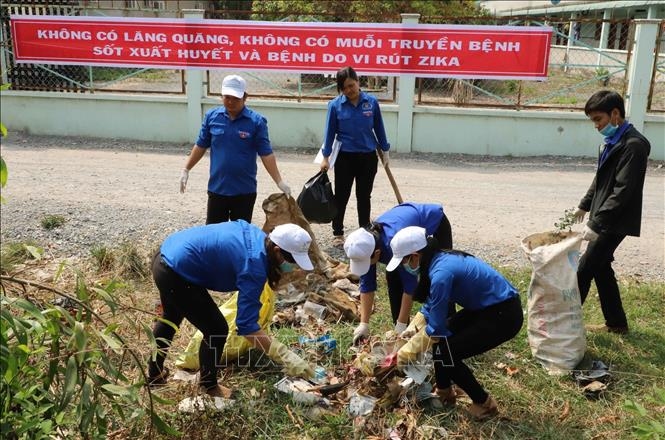 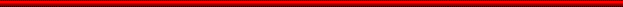 Bài 7 : THƯỜNG THỨC PHÒNG TRÁNH MỘT SỐ LOẠIBOM, 
MÌN, ĐẠN, VŨ KHÍ SINH HỌC, VŨ KHÍ HÓA HỌC, VŨ KHÍ 
CÔNG NGHỆ CAO,THIÊN TAI,DỊCH BỆNH, CHÁY NỔ
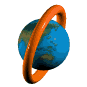 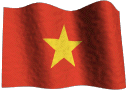 Bài 5: THƯỜNG THỨC PHÒNG TRÁNHMỘT SỐ LOẠI BOM ĐẠN, THIÊN TAI
GDQP KHỐI 10
II. Phòng, chống thiên tai, dịch bệnh và cháy nổ.
2. Phòng, chống dịch bệnh
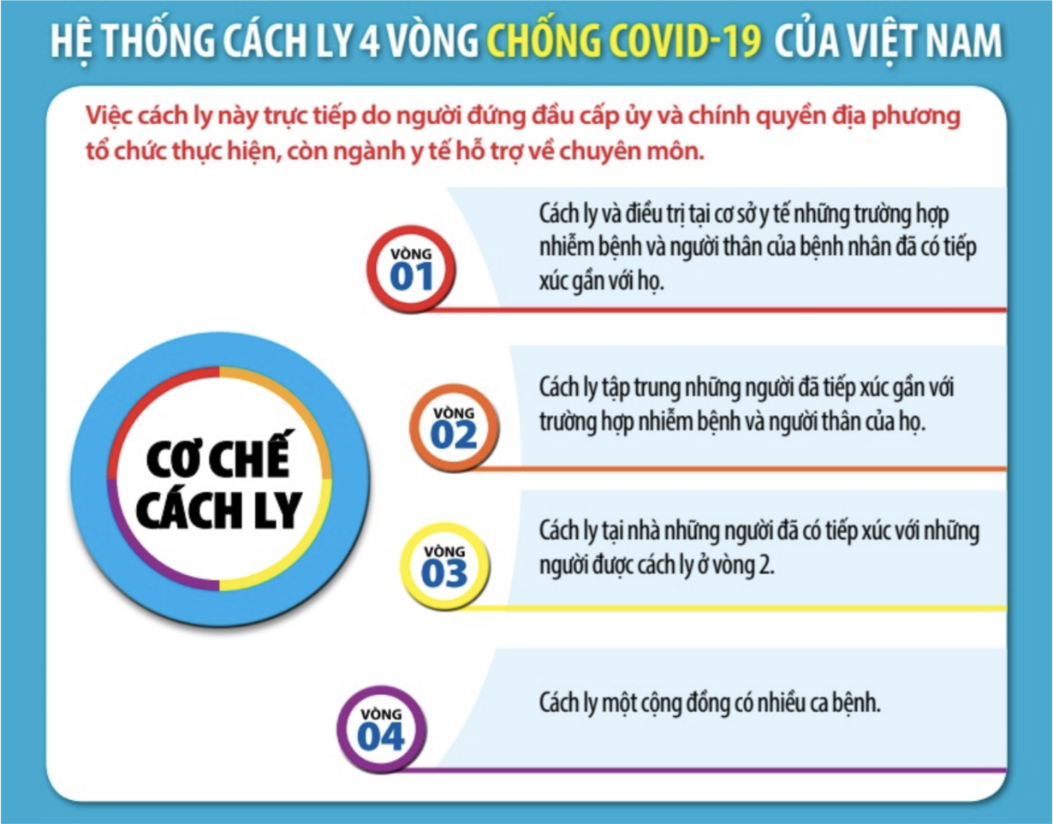 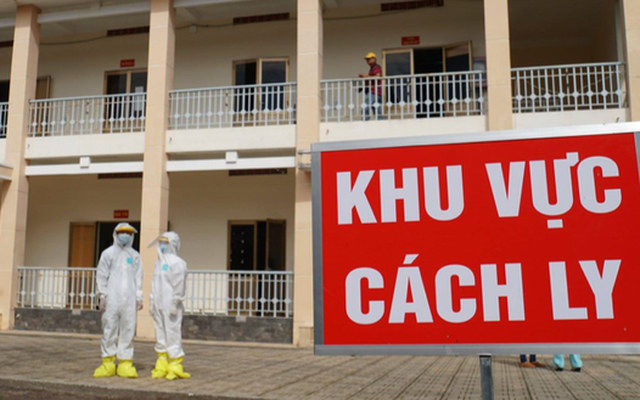 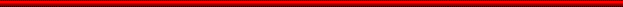 Bài 7 : THƯỜNG THỨC PHÒNG TRÁNH MỘT SỐ LOẠIBOM, 
MÌN, ĐẠN, VŨ KHÍ SINH HỌC, VŨ KHÍ HÓA HỌC, VŨ KHÍ 
CÔNG NGHỆ CAO,THIÊN TAI,DỊCH BỆNH, CHÁY NỔ
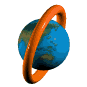 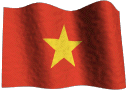 Bài 5: THƯỜNG THỨC PHÒNG TRÁNHMỘT SỐ LOẠI BOM ĐẠN, THIÊN TAI
GDQP KHỐI 10
II. Phòng, chống thiên tai, dịch bệnh và cháy nổ.
2. Phòng, chống dịch bệnh
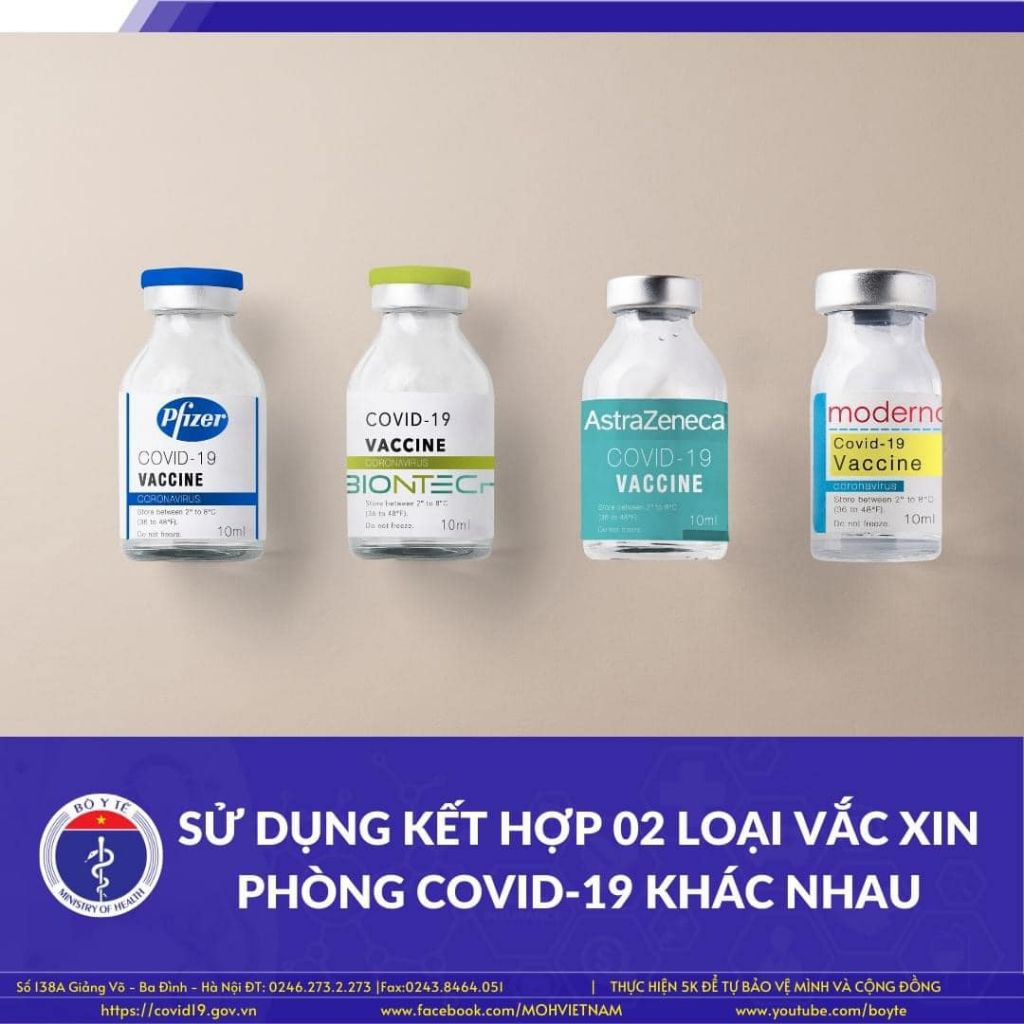 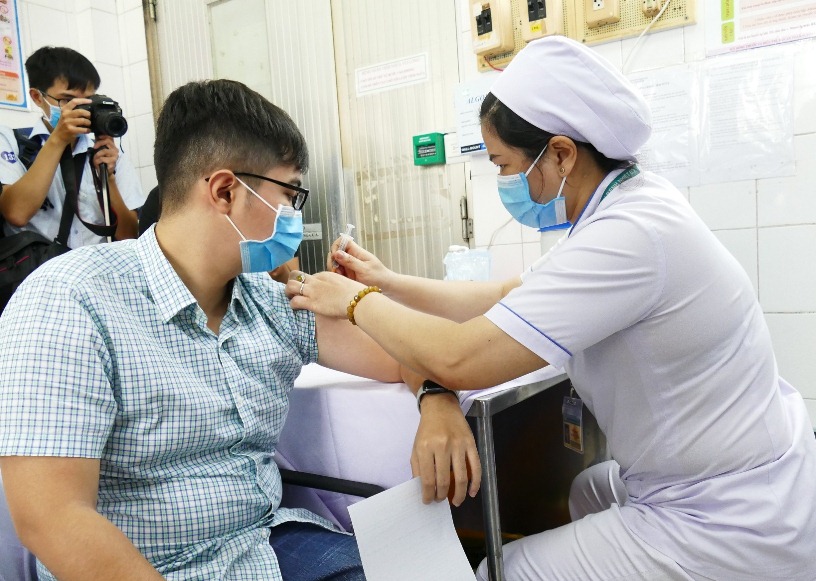 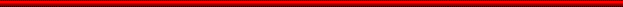 Bài 7 : THƯỜNG THỨC PHÒNG TRÁNH MỘT SỐ LOẠIBOM, 
MÌN, ĐẠN, VŨ KHÍ SINH HỌC, VŨ KHÍ HÓA HỌC, VŨ KHÍ 
CÔNG NGHỆ CAO,THIÊN TAI,DỊCH BỆNH, CHÁY NỔ
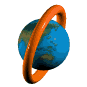 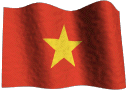 GDQP KHỐI 10
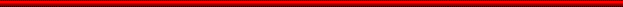 Bài 7 : THƯỜNG THỨC PHÒNG TRÁNH MỘT SỐ LOẠIBOM, 
MÌN, ĐẠN, VŨ KHÍ SINH HỌC, VŨ KHÍ HÓA HỌC, VŨ KHÍ 
CÔNG NGHỆ CAO,THIÊN TAI,DỊCH BỆNH, CHÁY NỔ
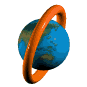 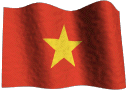 GDQP KHỐI 10
Núi lửa: Phun nham thạch.
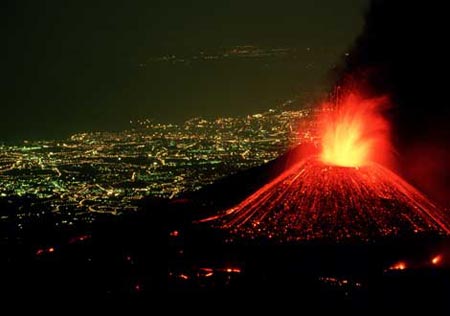 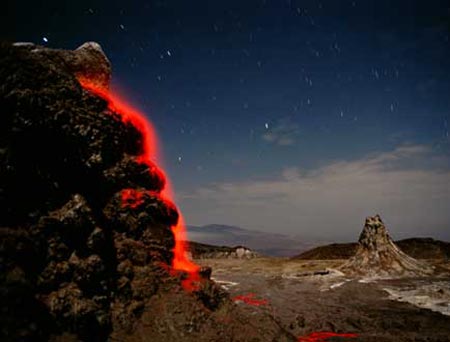 [Speaker Notes: Ngọn núi lửa Etna đang phun ra những đám khói bụi khổng lồ. Đây là ngọn núi lửa tương đối an toàn do hiếm khi phun trào. Đồng thời nham thạch chảy chậm nên nên người dân có thời gian để sơ tán.
Núi lửa Ol Doinyo Lengai, thuộc thung lũng Great Rift (Tanzania) là ngọn núi lửa duy nhất trên thế giới phun natrocarbonatite - một loại nham thạch không chứa silicon nhưng lại giàu natri, kali và các muối carbonate.]
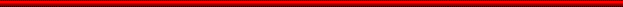 Bài 7 : THƯỜNG THỨC PHÒNG TRÁNH MỘT SỐ LOẠIBOM, 
MÌN, ĐẠN, VŨ KHÍ SINH HỌC, VŨ KHÍ HÓA HỌC, VŨ KHÍ 
CÔNG NGHỆ CAO,THIÊN TAI,DỊCH BỆNH, CHÁY NỔ
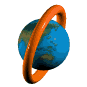 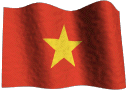 GDQP KHỐI 10
Sóng thần: Phá hủy các công trình trên biển và trên mặt đất.
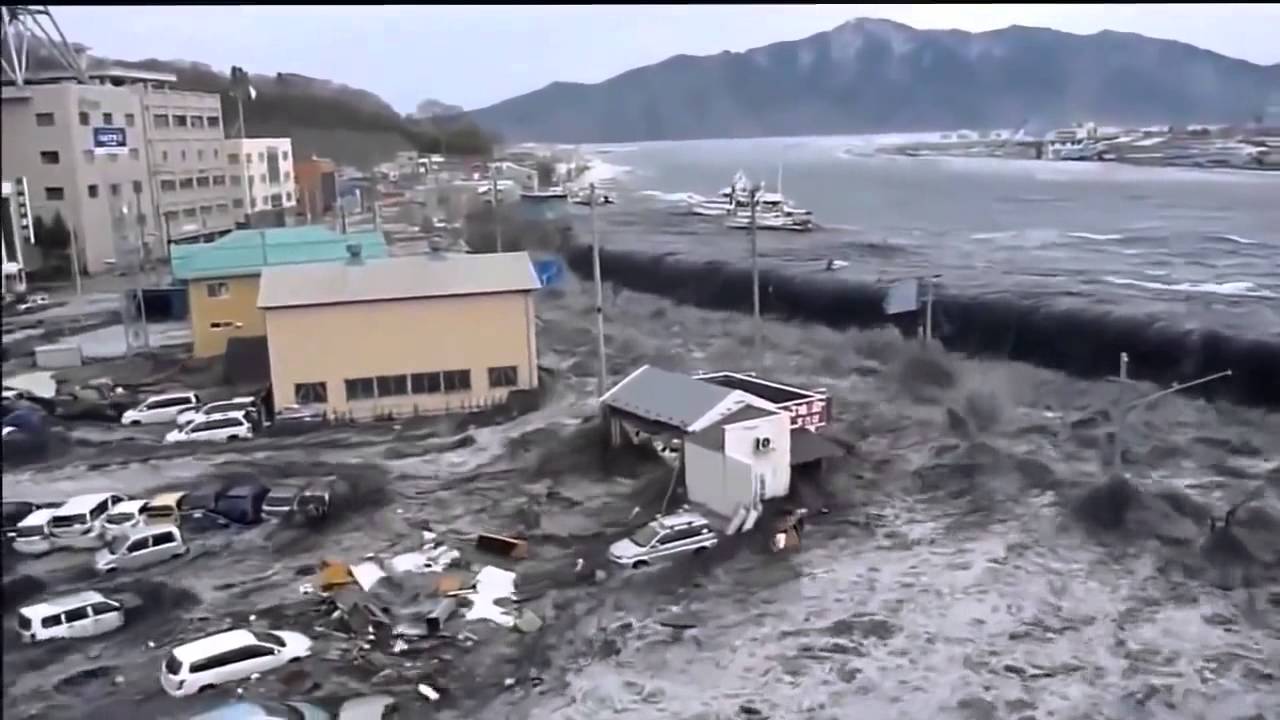 Sóng thần Tōhoku ở Nhật Bản năm 2011
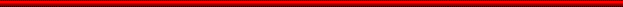 Bài 7 : THƯỜNG THỨC PHÒNG TRÁNH MỘT SỐ LOẠIBOM, 
MÌN, ĐẠN, VŨ KHÍ SINH HỌC, VŨ KHÍ HÓA HỌC, VŨ KHÍ 
CÔNG NGHỆ CAO,THIÊN TAI,DỊCH BỆNH, CHÁY NỔ
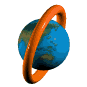 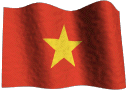 GDQP KHỐI 10
Nứt lớn: Phá hủy công trình
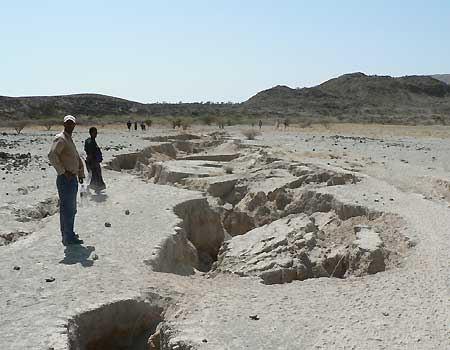 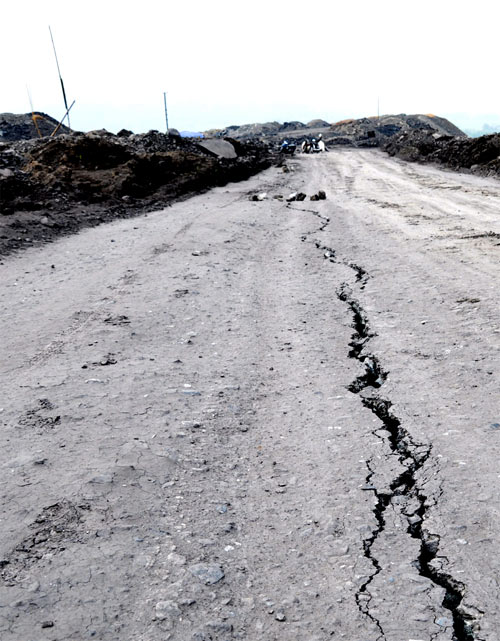 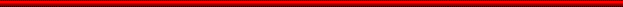 Bài 7 : THƯỜNG THỨC PHÒNG TRÁNH MỘT SỐ LOẠIBOM, 
MÌN, ĐẠN, VŨ KHÍ SINH HỌC, VŨ KHÍ HÓA HỌC, VŨ KHÍ 
CÔNG NGHỆ CAO,THIÊN TAI,DỊCH BỆNH, CHÁY NỔ
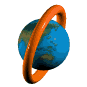 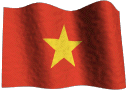 GDQP KHỐI 10
Hiệu ứng nhà kính:
- Tăng nhiệt độ trái đất.
- Biến đổi khí hậu toàn cầu.
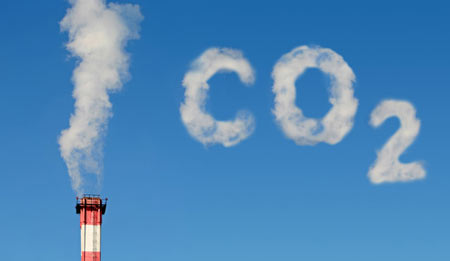 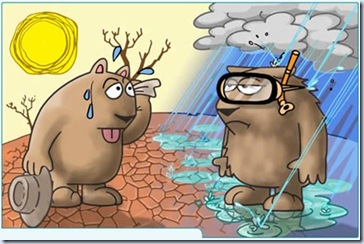 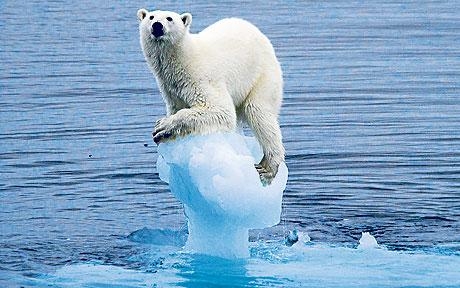 THIỆN NGUYỄN THPT LÊ QUÝ ĐÔN TPHCM
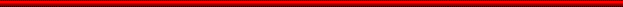 Bài 7 : THƯỜNG THỨC PHÒNG TRÁNH MỘT SỐ LOẠIBOM, 
MÌN, ĐẠN, VŨ KHÍ SINH HỌC, VŨ KHÍ HÓA HỌC, VŨ KHÍ 
CÔNG NGHỆ CAO,THIÊN TAI,DỊCH BỆNH, CHÁY NỔ
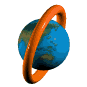 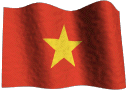 GDQP KHỐI 10
Va chạm của thiên thạch: Vụ nổ
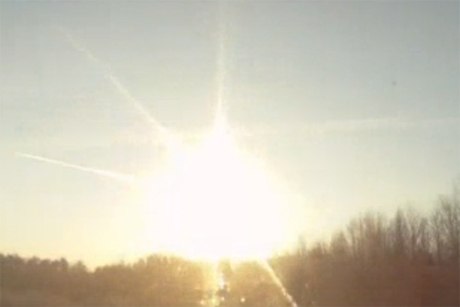 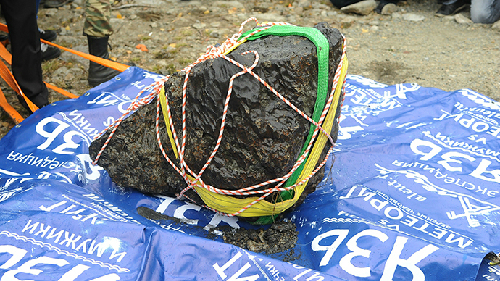 Khối thiên thạch gần như chạm vào mặt trời trước khi rơi xuống trái đất và nổ tung ở Nga khiến hơn 1.500 người bị thương vào 15/2/2015.
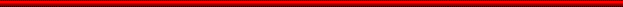 Bài 7 : THƯỜNG THỨC PHÒNG TRÁNH MỘT SỐ LOẠIBOM, 
MÌN, ĐẠN, VŨ KHÍ SINH HỌC, VŨ KHÍ HÓA HỌC, VŨ KHÍ 
CÔNG NGHỆ CAO,THIÊN TAI,DỊCH BỆNH, CHÁY NỔ
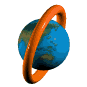 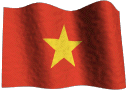 GDQP KHỐI 10
Bão:
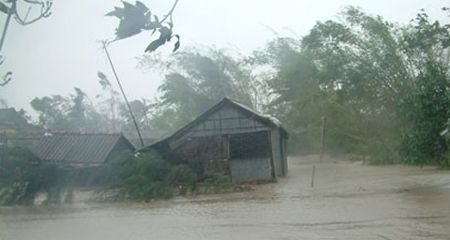 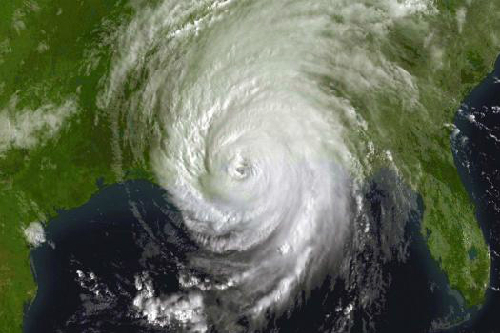 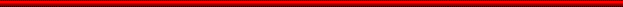 Bài 7 : THƯỜNG THỨC PHÒNG TRÁNH MỘT SỐ LOẠIBOM, 
MÌN, ĐẠN, VŨ KHÍ SINH HỌC, VŨ KHÍ HÓA HỌC, VŨ KHÍ 
CÔNG NGHỆ CAO,THIÊN TAI,DỊCH BỆNH, CHÁY NỔ
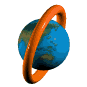 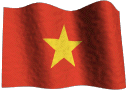 GDQP KHỐI 10
Lũ lụt:
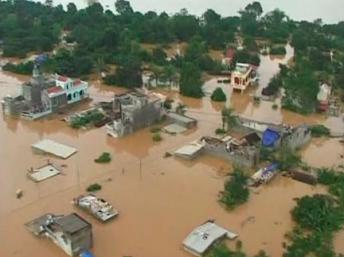 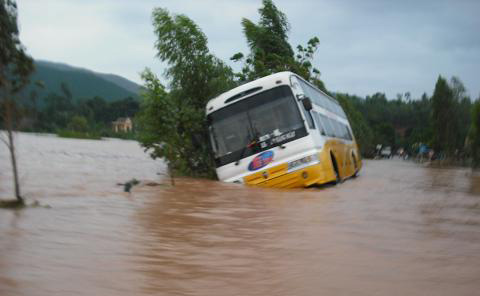 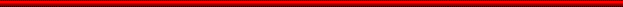 Bài 7 : THƯỜNG THỨC PHÒNG TRÁNH MỘT SỐ LOẠIBOM, 
MÌN, ĐẠN, VŨ KHÍ SINH HỌC, VŨ KHÍ HÓA HỌC, VŨ KHÍ 
CÔNG NGHỆ CAO,THIÊN TAI,DỊCH BỆNH, CHÁY NỔ
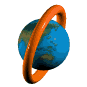 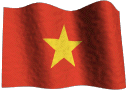 GDQP KHỐI 10
Lũ quét và bùn đá:
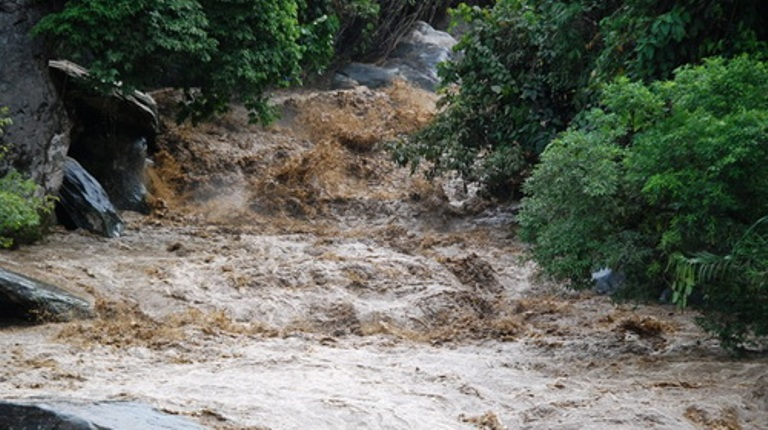 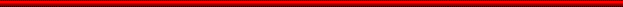 Bài 7 : THƯỜNG THỨC PHÒNG TRÁNH MỘT SỐ LOẠIBOM, 
MÌN, ĐẠN, VŨ KHÍ SINH HỌC, VŨ KHÍ HÓA HỌC, VŨ KHÍ 
CÔNG NGHỆ CAO,THIÊN TAI,DỊCH BỆNH, CHÁY NỔ
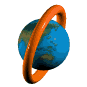 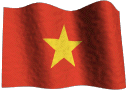 GDQP KHỐI 10
Hạn hán và sa mạc hóa:
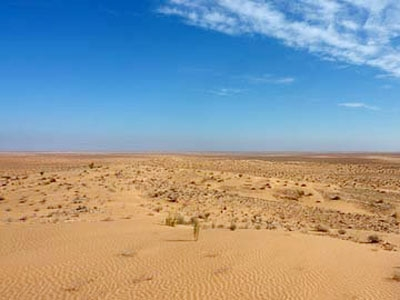 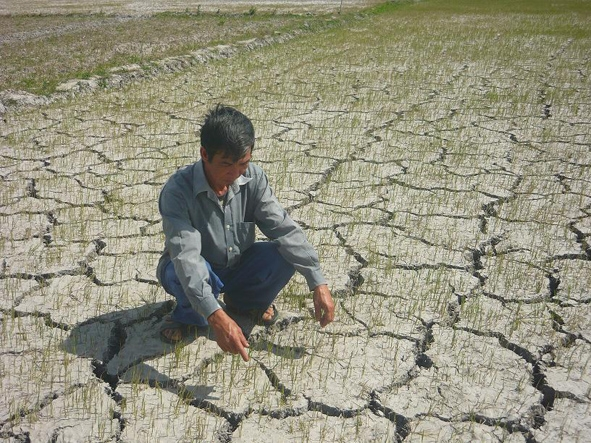 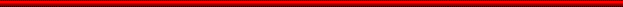 Bài 7 : THƯỜNG THỨC PHÒNG TRÁNH MỘT SỐ LOẠIBOM, 
MÌN, ĐẠN, VŨ KHÍ SINH HỌC, VŨ KHÍ HÓA HỌC, VŨ KHÍ 
CÔNG NGHỆ CAO,THIÊN TAI,DỊCH BỆNH, CHÁY NỔ
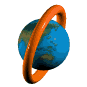 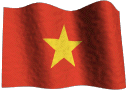 GDQP KHỐI 10
Nên làm
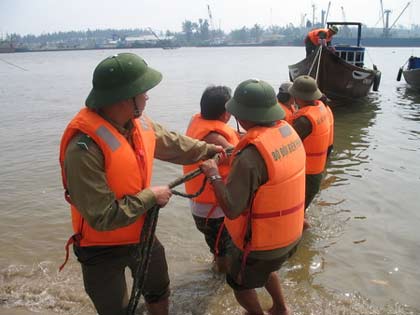 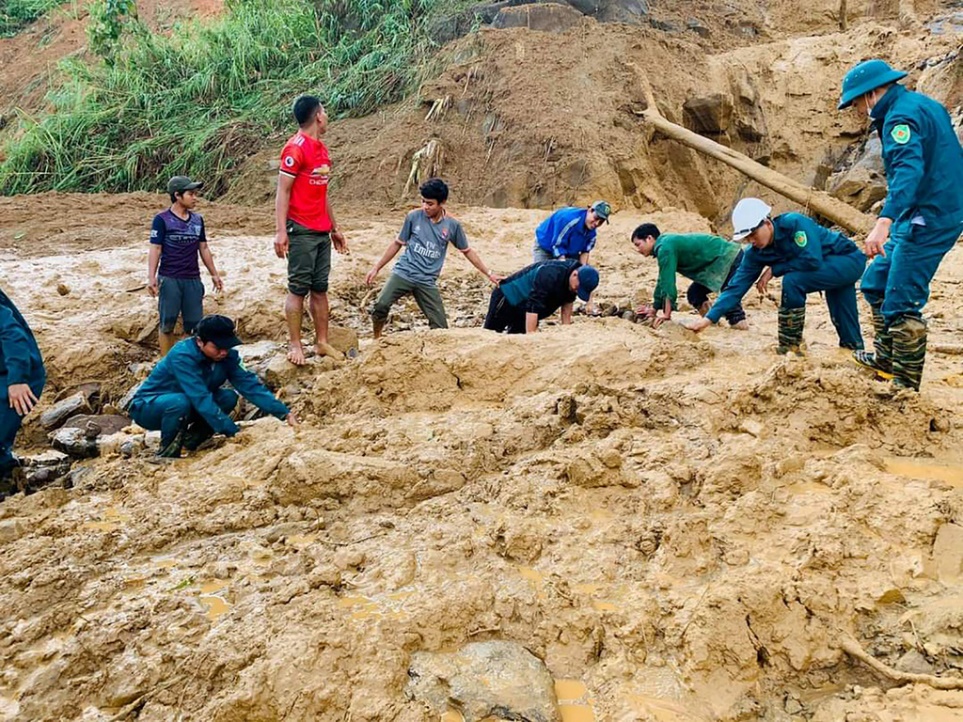 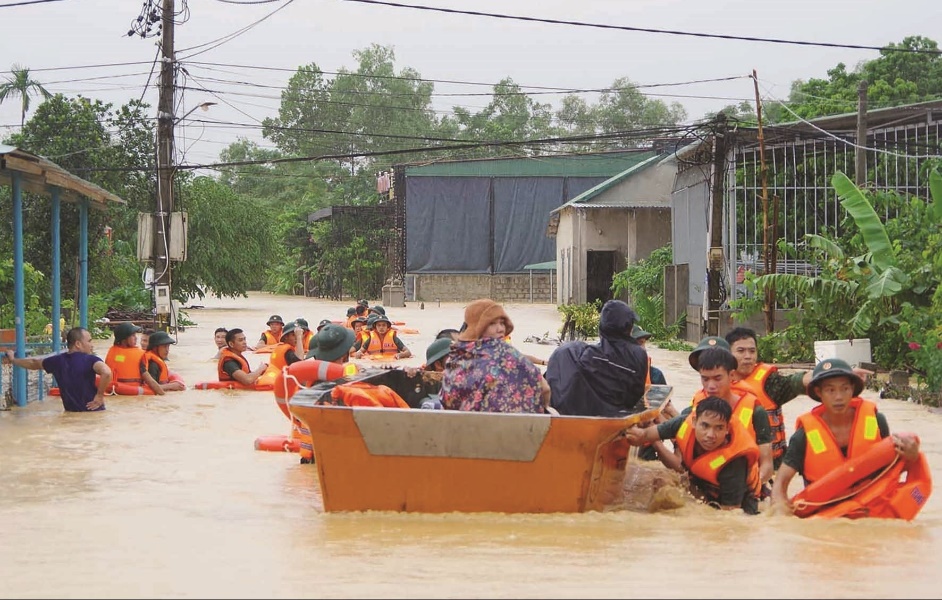 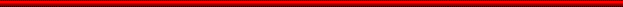 Bài 7 : THƯỜNG THỨC PHÒNG TRÁNH MỘT SỐ LOẠIBOM, 
MÌN, ĐẠN, VŨ KHÍ SINH HỌC, VŨ KHÍ HÓA HỌC, VŨ KHÍ 
CÔNG NGHỆ CAO,THIÊN TAI,DỊCH BỆNH, CHÁY NỔ
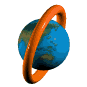 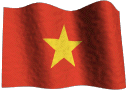 GDQP KHỐI 10
Không nên làm
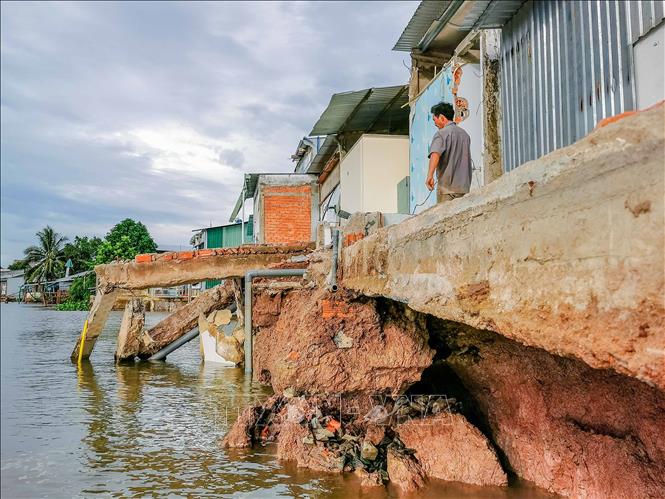 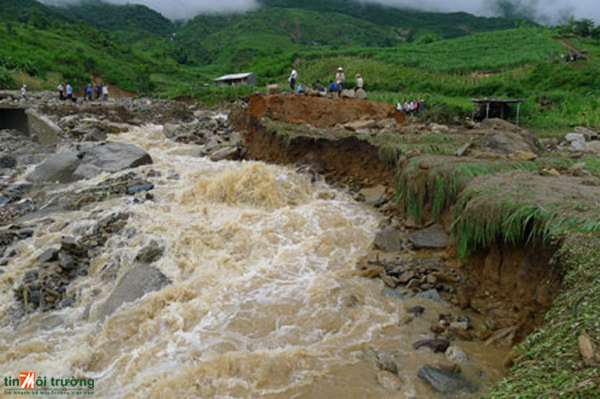 THIỆN NGUYỄN THPT LÊ QUÝ ĐÔN TPHCM
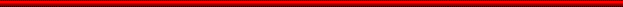 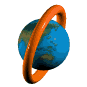 Bài 7 : THƯỜNG THỨC PHÒNG TRÁNH MỘT SỐ LOẠIBOM, 
MÌN, ĐẠN, VŨ KHÍ SINH HỌC, VŨ KHÍ HÓA HỌC, VŨ KHÍ 
CÔNG NGHỆ CAO,THIÊN TAI,DỊCH BỆNH, CHÁY NỔ
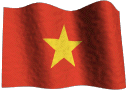 GDQP KHỐI 10
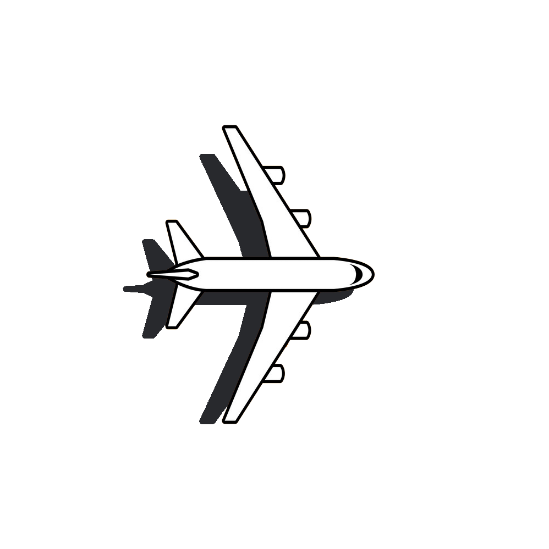 CẢM ƠN ĐÃ LẮNG NGHE